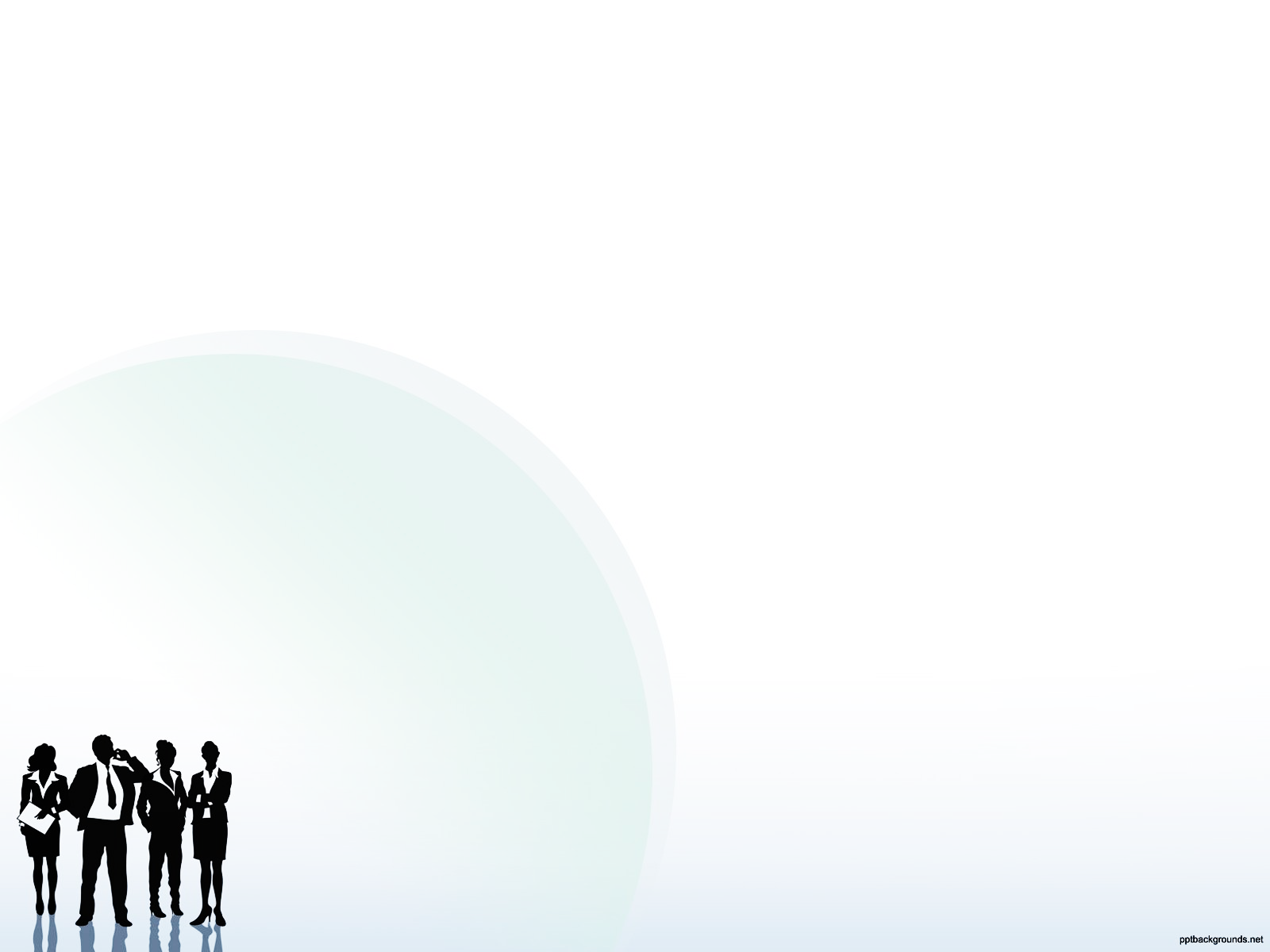 Диагностика межличностных отношений
Если здесь, в искусстве взаимоотношений между людьми и есть какой-либо секрет успеха, то он заключается в умении понять точку зрения другого человека и смотреть на вещи и с его, и со своей точек зрения.                                                                      Генри Форд
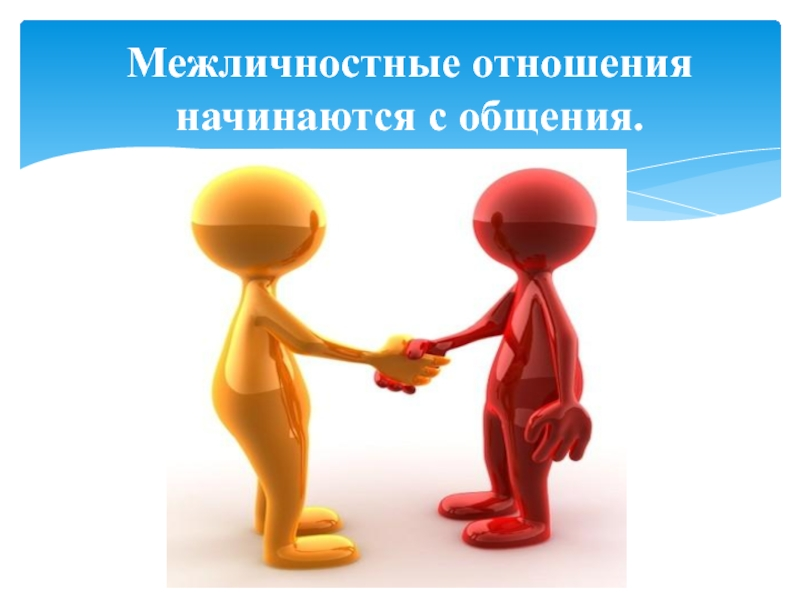 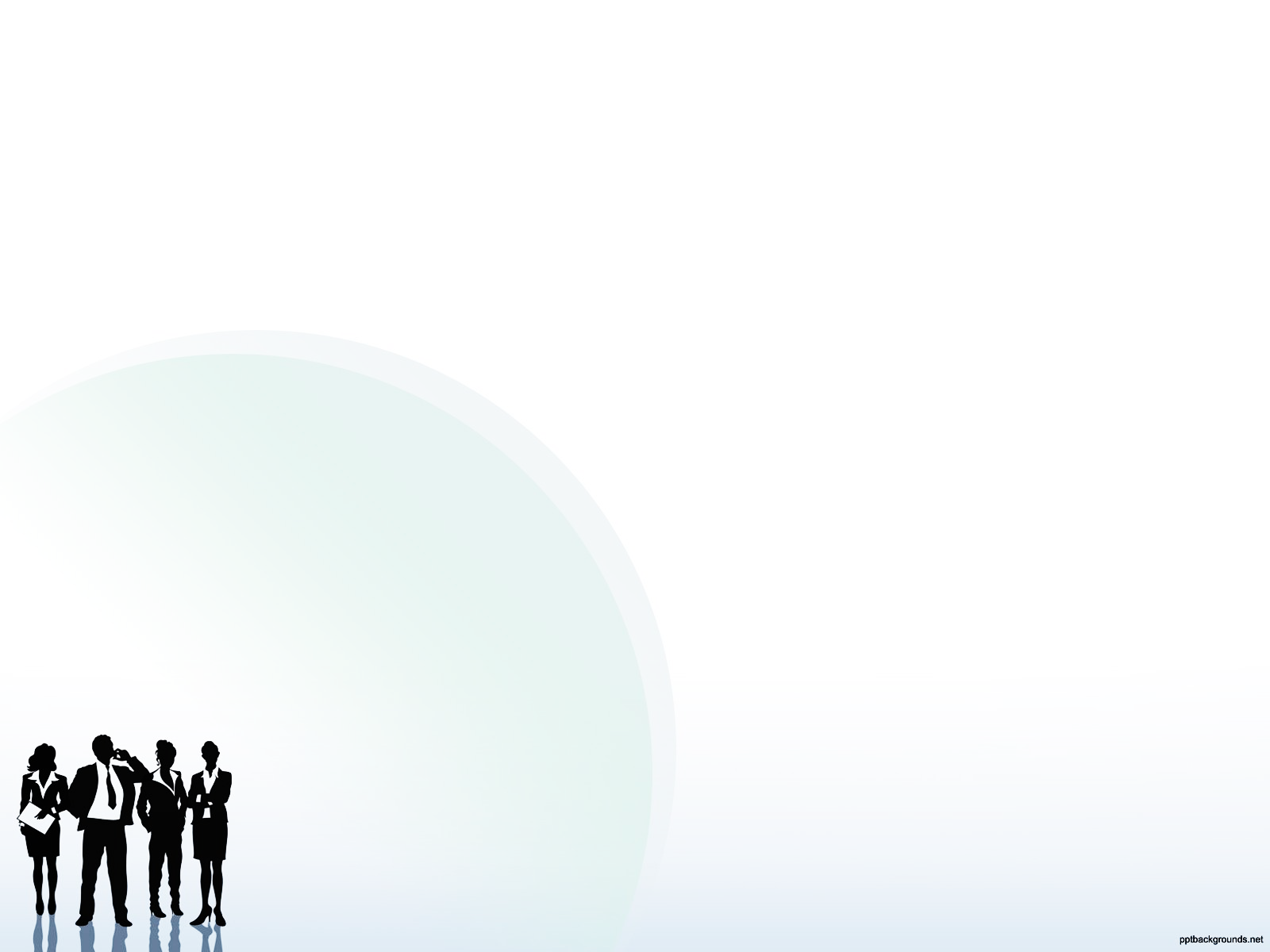 Цель проекта
Анализ основных методов психологической диагностики межличностных отношений
Задачи проекта
Проанализировать научную литературу по проблеме межличностных отношений
Охарактеризовать основные методы психологических исследований межличностных отношений
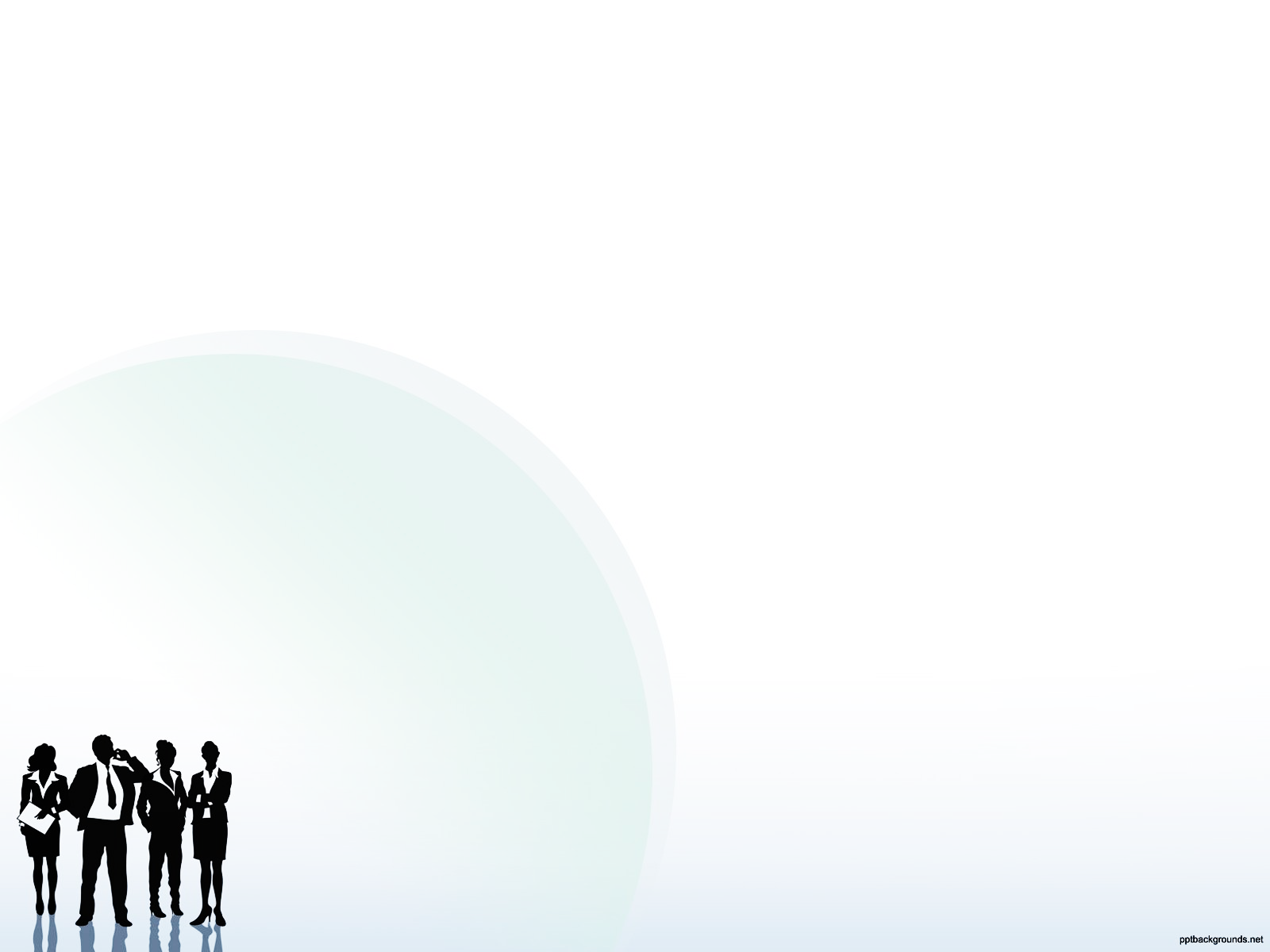 Межличностные отношения – это система отношений человека с другими людьми, имеющая личную значимость.
Межличностные отношения (синоним — взаимоотношения) людей — это субъективные связи, возникающие в результате их фактического взаимодействия и сопровождаемые уже различными эмоциональными и другими переживаниями (симпатиями и антипатиями – чувство неприязни) индивидов, в них участвующих.
Межличностные отношения реализуются через проявление оценочных суждений, эмоциональных переживаний и конкретного поведения.
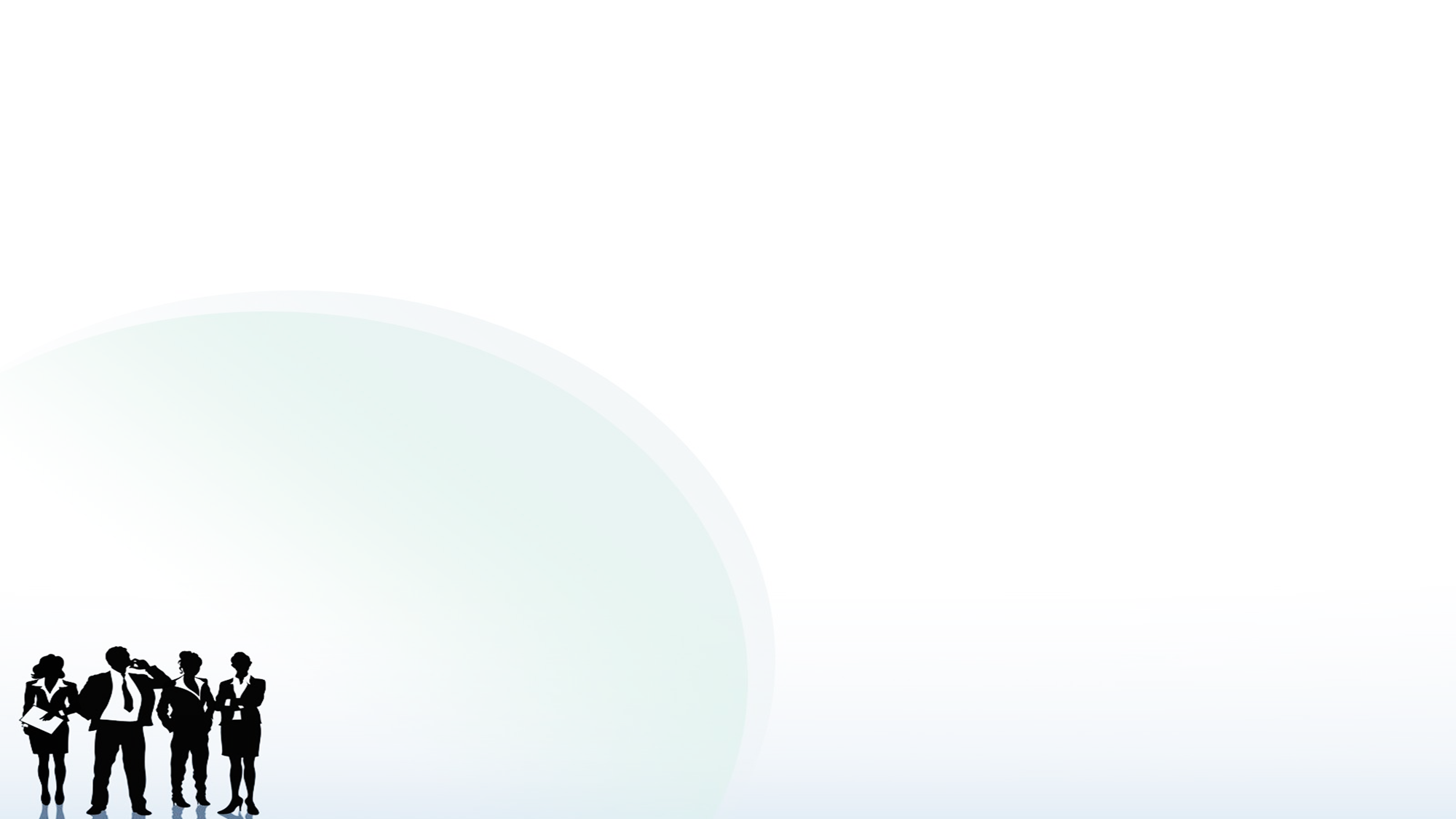 Структура общения и взаимодействия людей включает три составляющие
Коммуникативная
Интерактивная
Перцептивная
Означает процесс восприятия и познания друг друга партнёрами по общению и установления на этой основе взаимопонимания
Состоит в обмене информацией между общающимися индивидами
Заключается в организации взаимодействия между общающимися индивидами (обмен действиями)
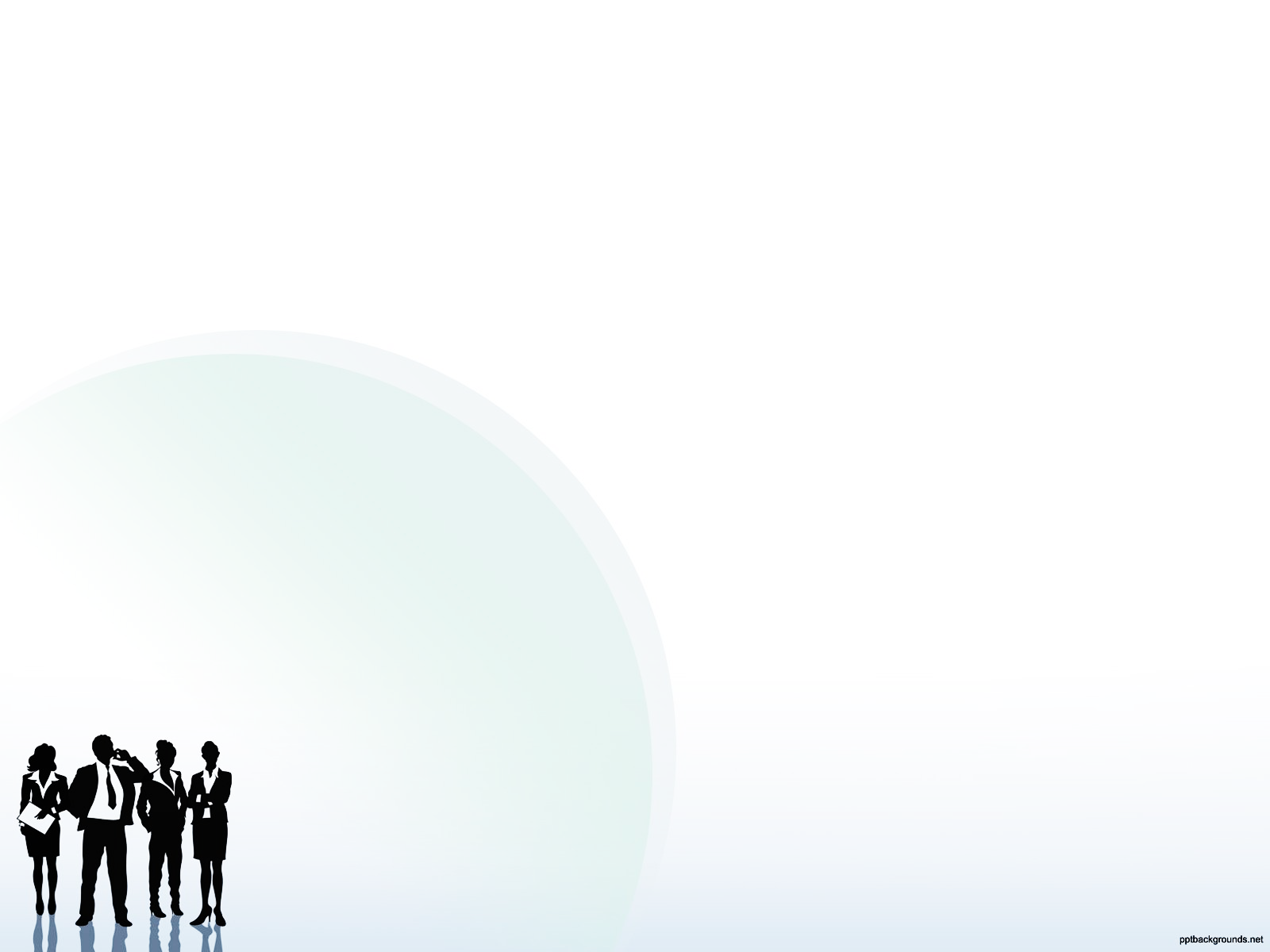 Классификация методик психодиагностики межличностных отношений:
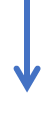 Социометрический тест Дж. Морено
Опросник оценки способов поведения в конфликтной ситуации К.Томаса
Методики косвенной оценки межличностных отношений
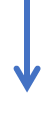 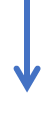 Суть теста – субъективные межличностные предпочтения членов группы по сферам (совместная работа,
 совместный отдых… )
Суть методик – в выборе субъектом положения в пространстве относительно другого человека или группы в зависимости от его межличностных отношений
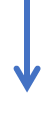 Использование пяти шкал – соперничество, сотрудничество, приспособление, компромисс, избегание
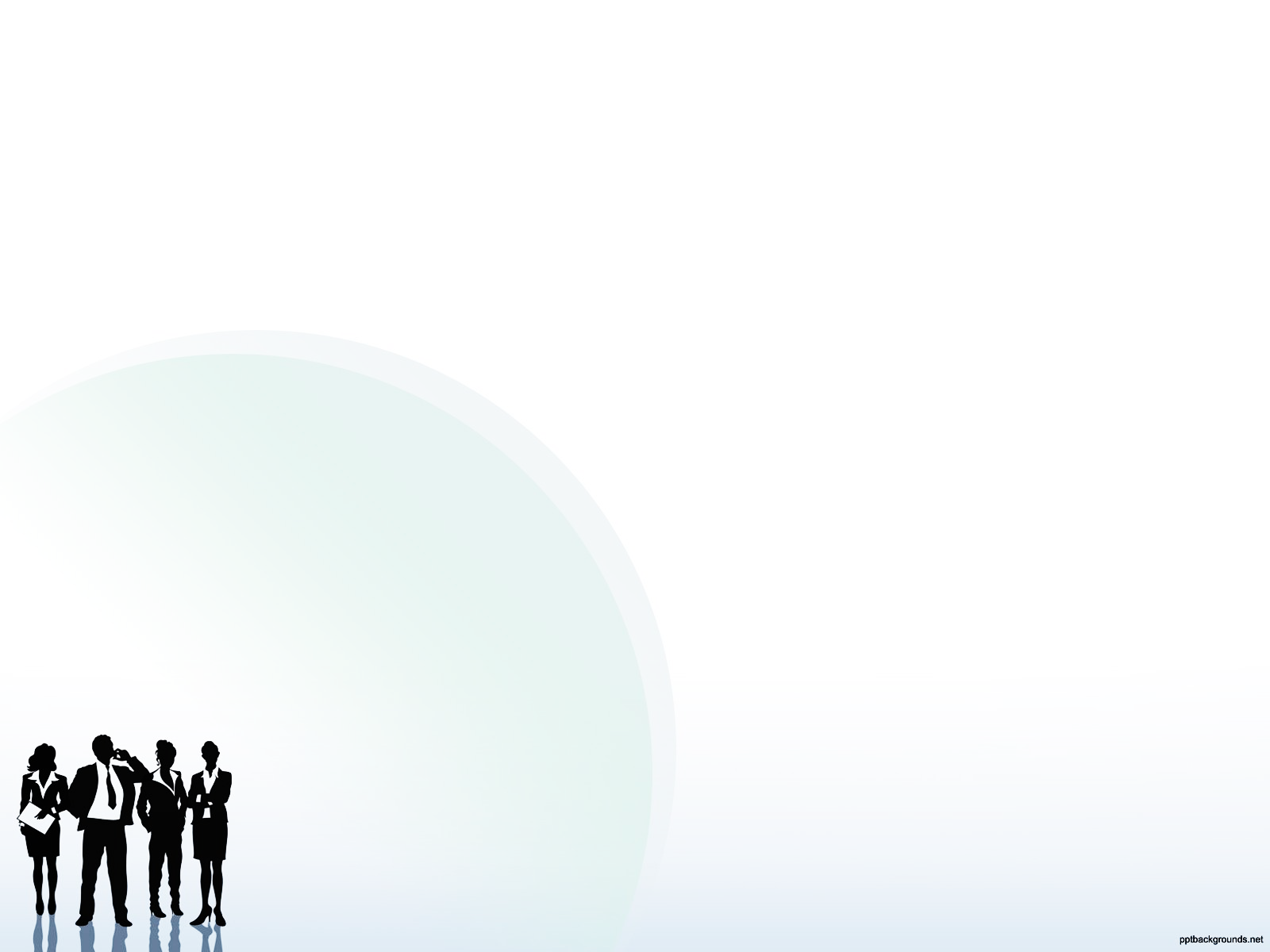 Классификация методик психодиагностики межличностных отношений
Тест цветовых конструкторов А.М. Эткинда
Методика «Рисунок семьи» В. Хьюлса
Методика диагностики межличностных отношений Т.Лири
Методика применяется для диагностики на модельно-образном уровне характера отношений детей и подростков со значимыми для них людьми, родителями и сверстниками, а также с собственным «я»
Цель методики -выявление особенностей внутрисемейных отношений. Благодаря рисованию ребёнком семьи и беседе с ним оказывается возможным оценить особенности его восприятия и переживания отношений в семье.
Методика Т.Лири предназначена для исследования представлений субъекта о себе и идеальном «Я», а также для изучения взаимоотношений в малых группах
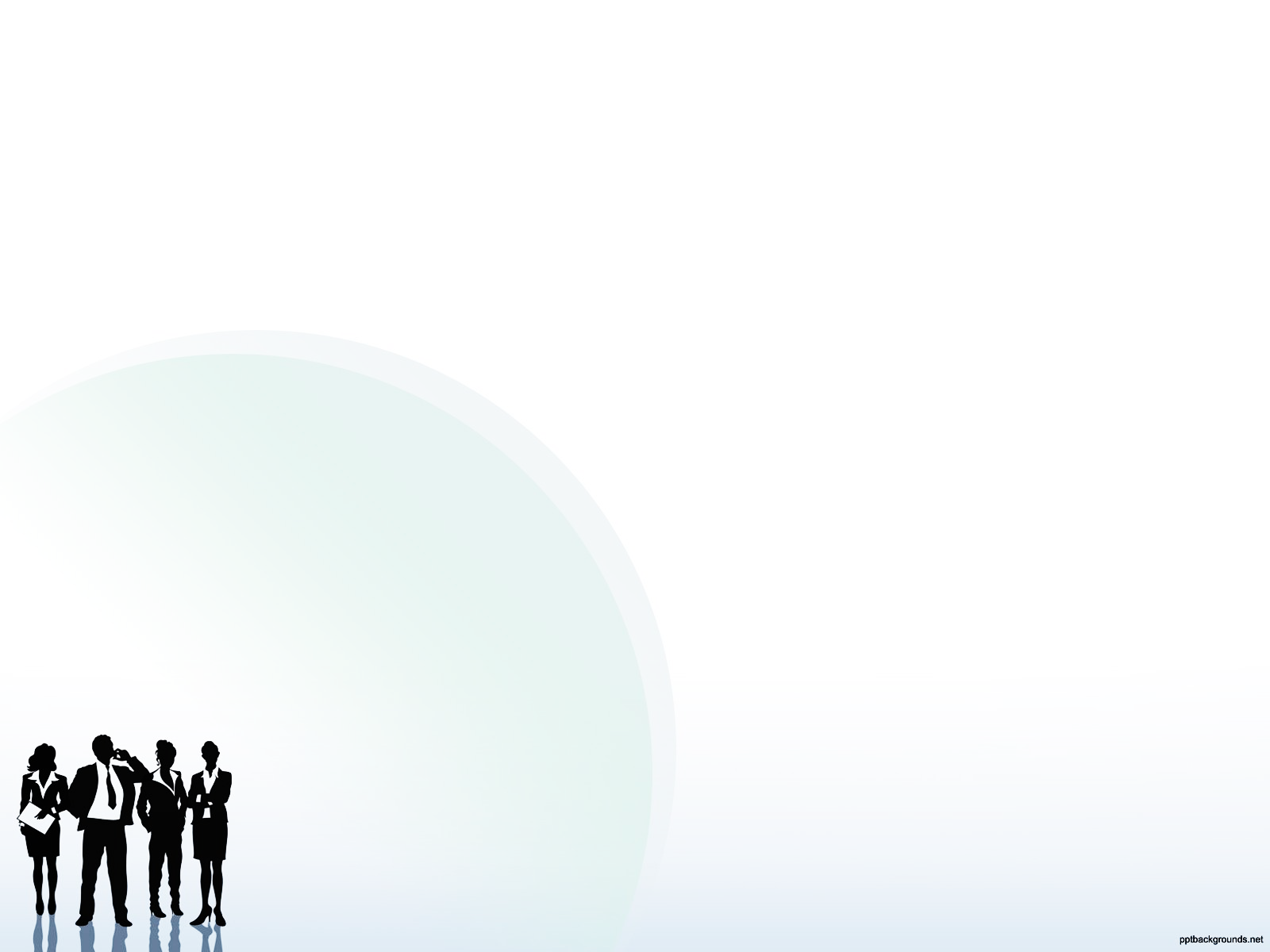 Социометрия Дж. Морено
Социометрическая методика проводится групповым методом, её проведение не требует больших временных затрат (15 мин.) Она особенно полезна в работах по совершенствованию отношений в коллективе.
Социометрическая процедура заключается в том, что членам группы предлагается перечислить в порядке предпочтения тех товарищей по группе, с которыми они хотели бы вместе работать, отдыхать, сидеть за партой и т.д.
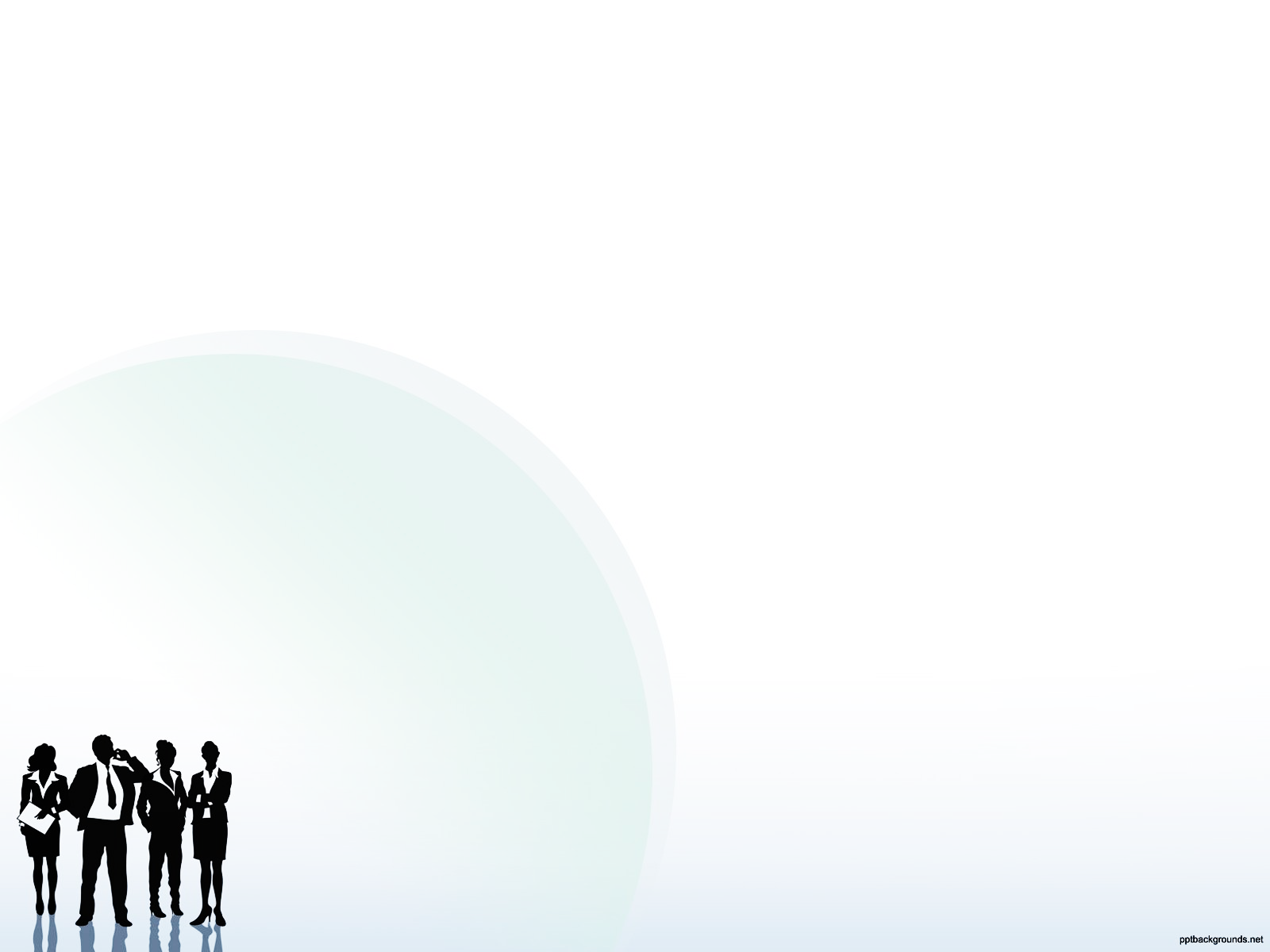 Социограмма
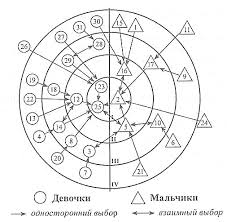 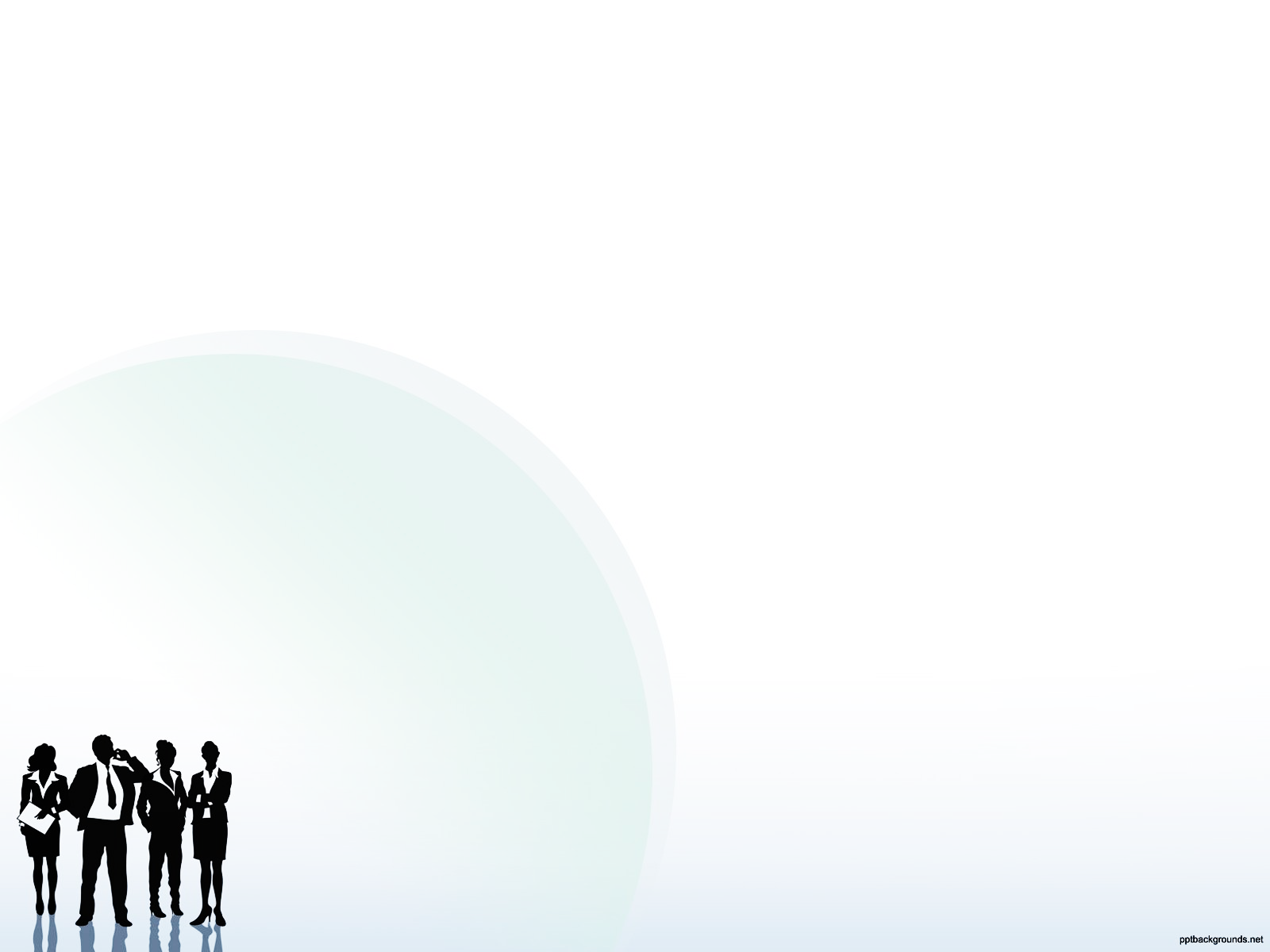 Методики косвенной оценки межличностных отношений
Методики наблюдения реальной ситуации (дают наиболее достоверную информацию о межличностных отношениях)
Методики символического моделирования реальной ситуации (Дж. Кют)
Проективные средства, основанные на обсуждаемом принципе, направлены на определённую сферу познания
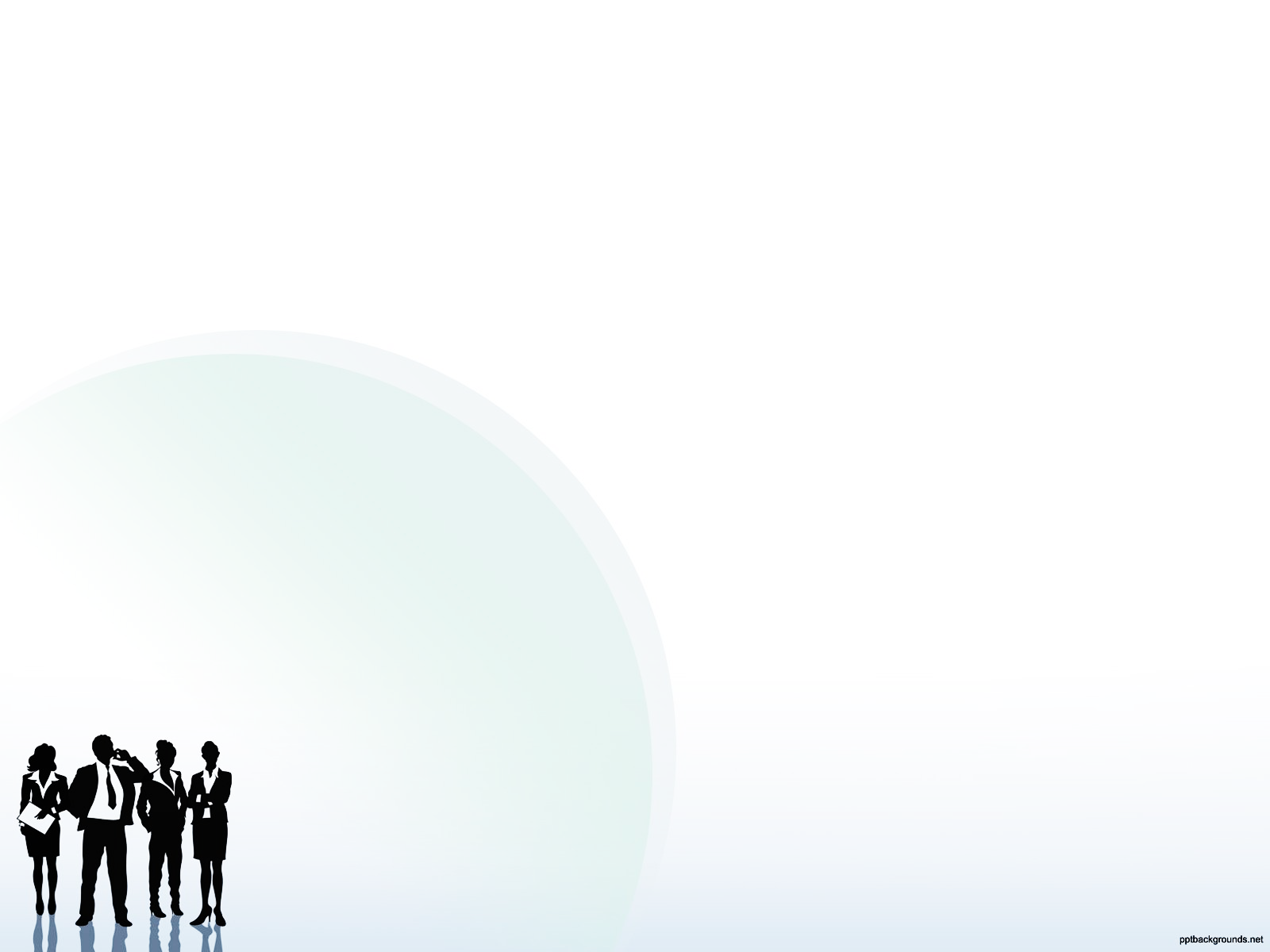 Опросник К.Томаса
Тестируемому предлагается 30 пар суждений. В каждой паре он должен выбрать то суждение, которое является наиболее типичным для характеристики его поведения.
Опросник К.Томаса основан на использовании пяти шкал – соперничество, сотрудничество, приспособление, компромисс, избегание
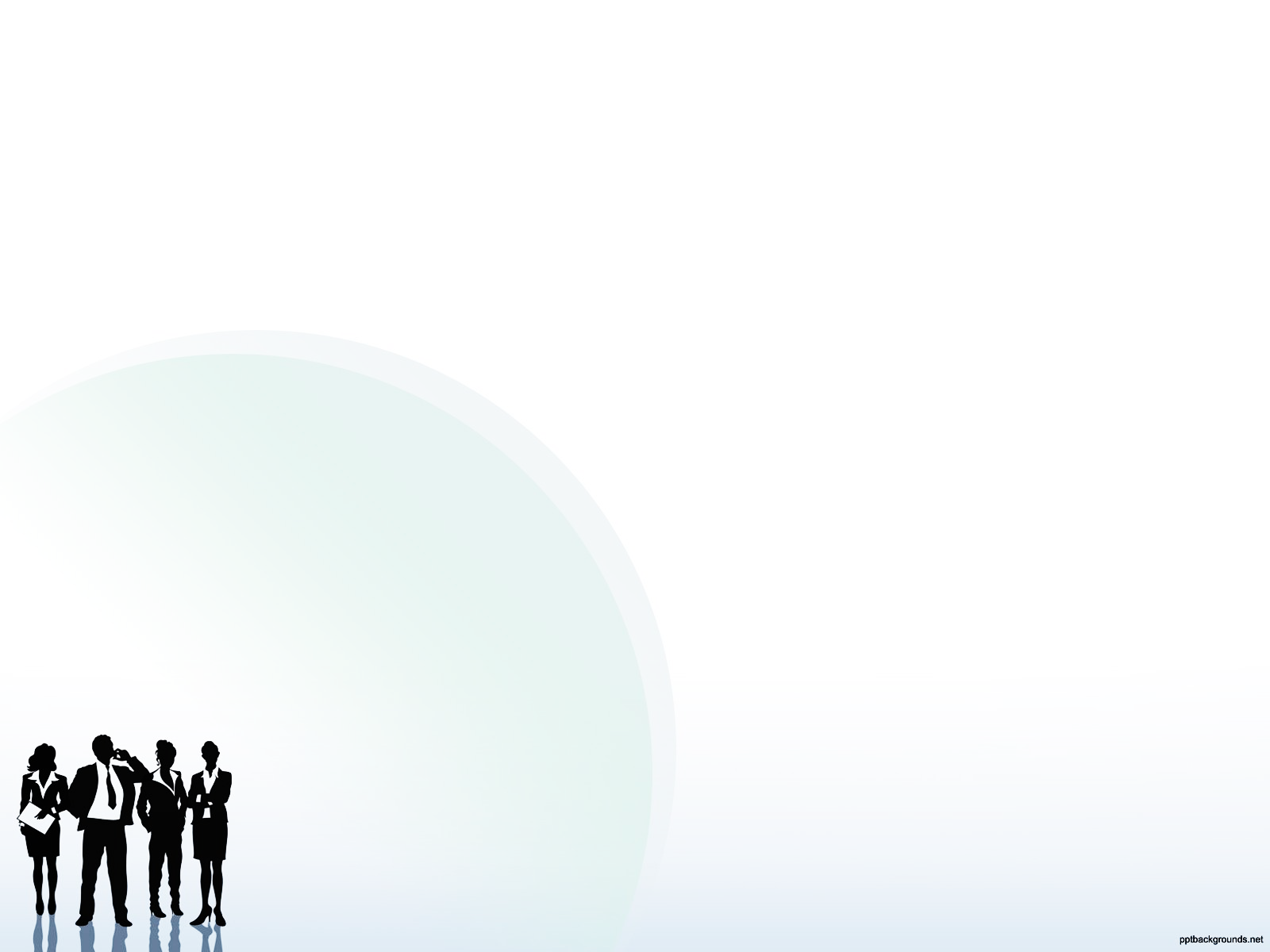 Способы урегулирования конфликтов
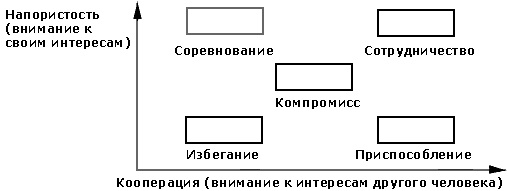 Участники ситуации приходят к альтернативе, полностью удовлетворяющей интересы обеих сторон
Выражается в стремлении добиться удовлетворения своих интересов в ущерб другому
Соглашение между участниками конфликта, достигнутое путём взаимных уступок
Характерно как отсутствие стремления к кооперации, так и отсутствие тенденции к достижению собственных целей
Принесение в жертву собственных интересов ради другого
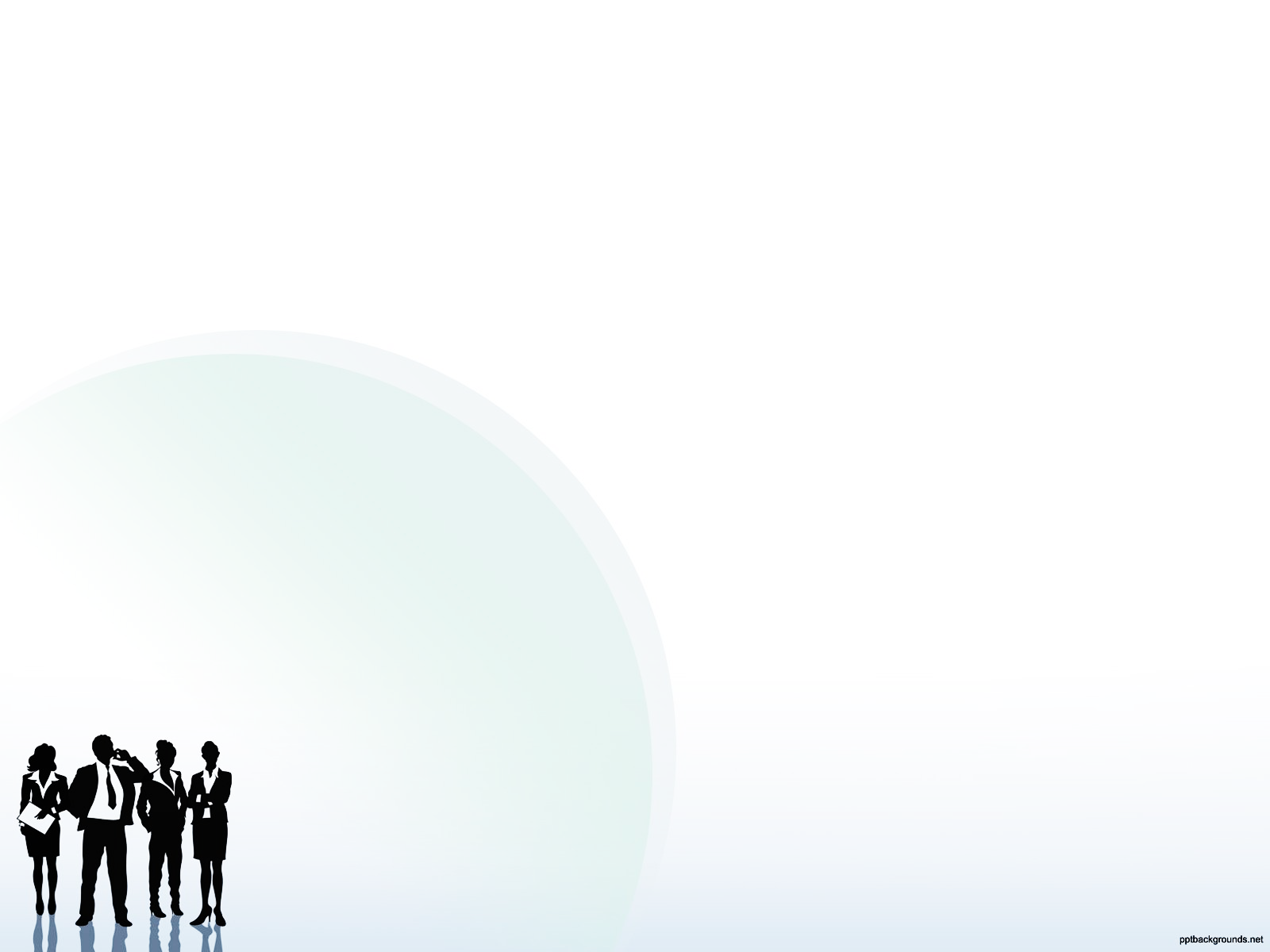 Методика «Цветовой тест отношений» А.М.Эткинда
Цветовой тест отношений  - это невербальный диагностический метод исследования эмоциональных компонентов отношений личности в норме и при нервно-психических заболеваниях
Методической основой теста является цветоассоциативный эксперимент. Он исходит из предположения о том, что существенные характеристики невербальных компонентов отношений к значимым другим и к самому себе отражаются в цветовых ассоциациях к ним.
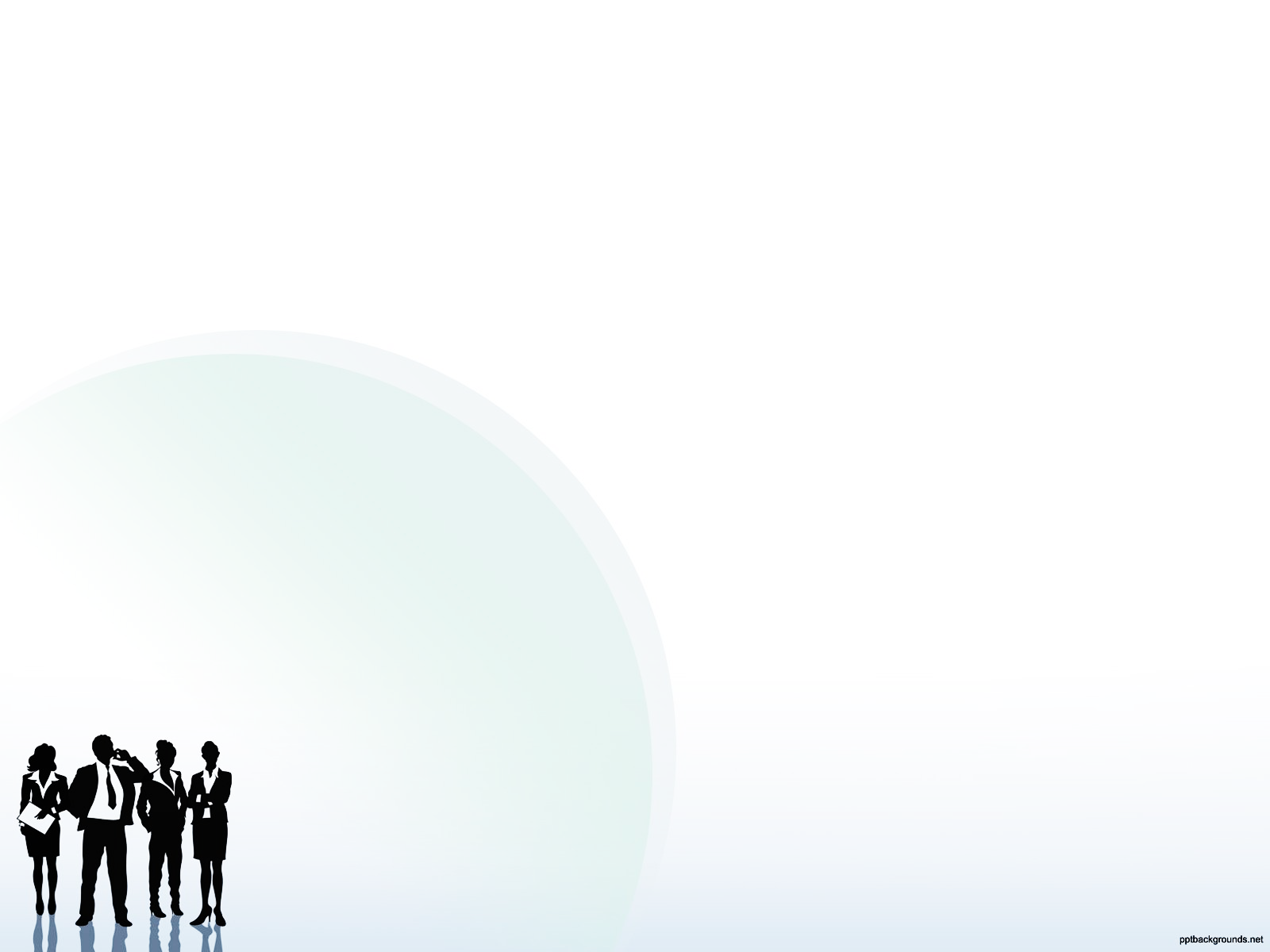 Методика «Рисунок семьи» В. Хьюлса
В. Хьюлс предложил интерпретационные схемы методики «рисунка семьи», базирующиеся на самом процессе рисования (использование цветов, вычеркивания, стирания, сомнения, сопутствующие эмоциональные проявления, комментарии)
При интерпретации результата автор обращает внимание на случаи, когда испытуемый рисует большую или меньшую семью, чем она является на самом деле. В рисунках анализируют: а) их графическое качество (характер линий, пропорции фигур, аккуратность, использование пространства); б) формальную структуру (динамичность рисунка, расположение членов семьи); в) содержание (анализ смысла рисунка).
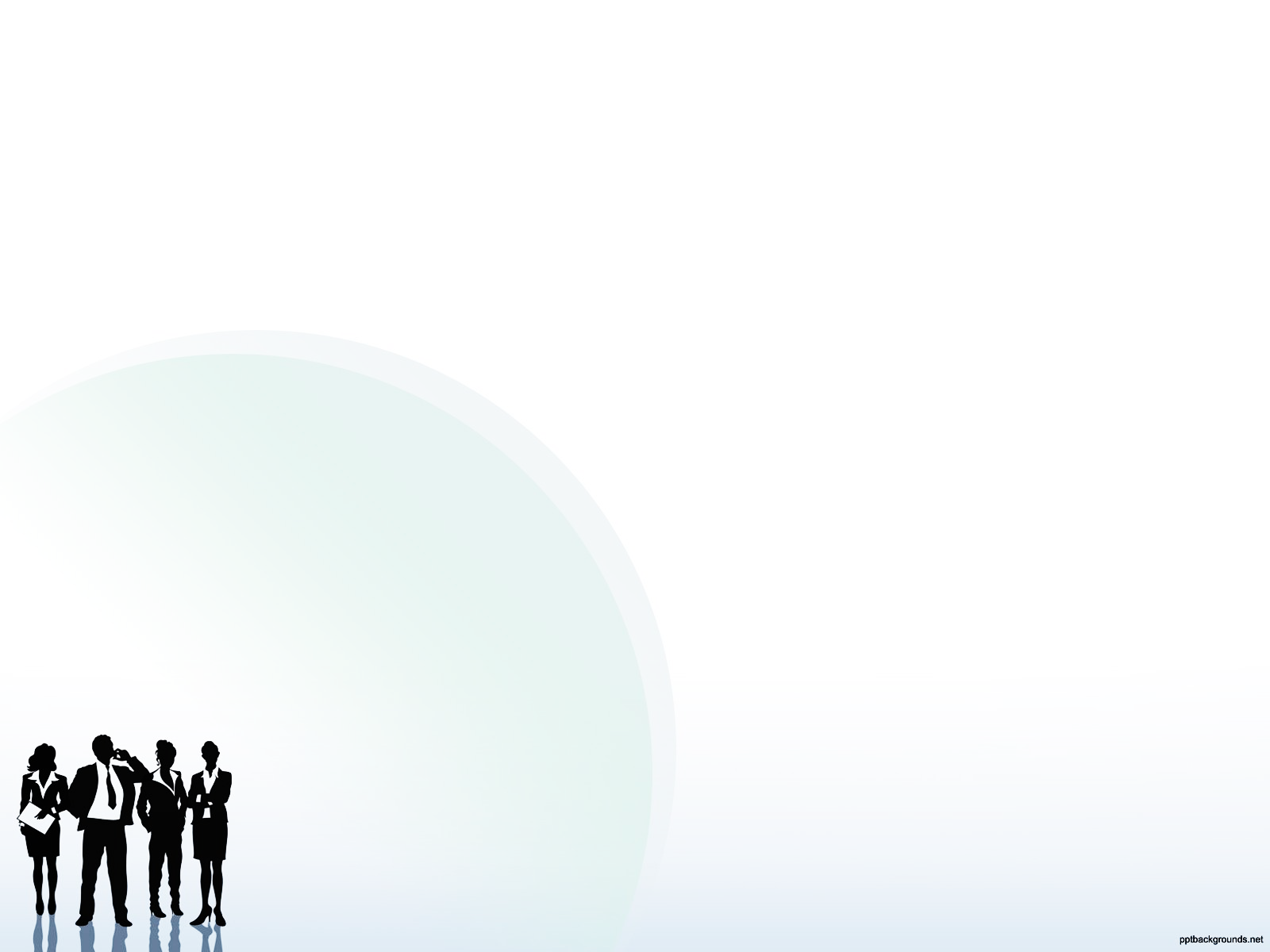 Методика диагностики межличностных отношений Т.Лири
Тест исследует представления личности о себе. При этом его возможно использовать для оценки представлений как о реальном «Я», так и об идеальном. Возможно использование теста для оценки других, если необходимо выяснить видение одного индивида в глазах другого.
В процессе диагностики выделяется доминирующий тип отношений индивида к окружающим.
Ключевые факторы, определяющие межличностные отношения:
доминирование – подчинение
 дружелюбие – агрессивность
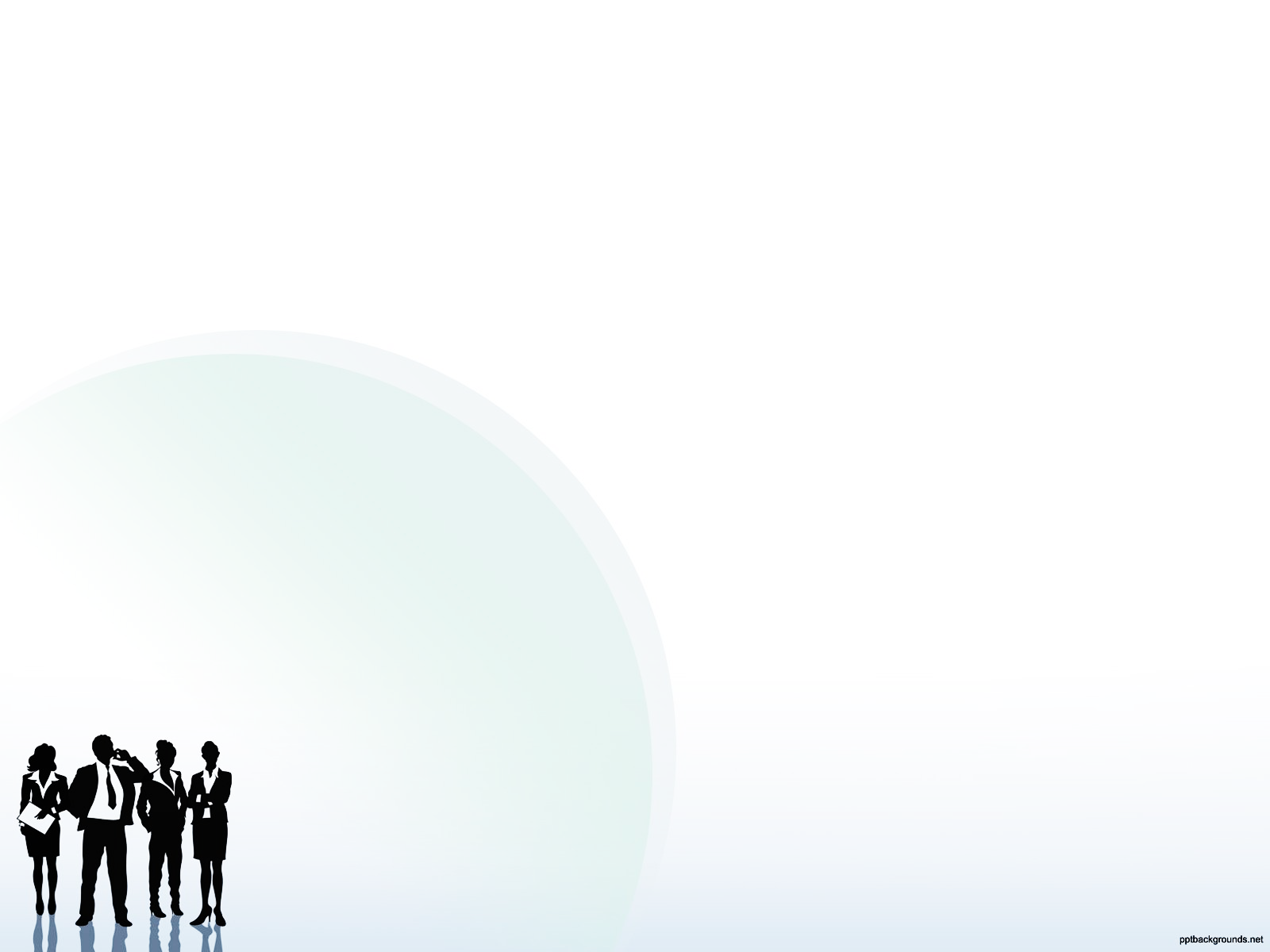 ЗАКЛЮЧЕНИЕ
В результате проделанной работы   были выявлены основные классификации методов психологической диагностики межличностных отношений.
         Обобщая, можно сказать, что один из возможных путей диагностики межличностных отношений лежит в выявлении тех индивидуальных качеств и свойств, которые влияют на сами отношения. Существуют разные вербальные шкалы для выявления того или иного свойства. 
         Для диагностики межличностных отношений важно выделить те индивидуально-личностные свойства участников, которые проявляются и влияют на процесс общения. Созданы тесты и шкалы для измерения таких свойств, как стиль лидерства, авторитарность, совместимость, тревожность, личностные ценности и т. д.
Список использованной литературы
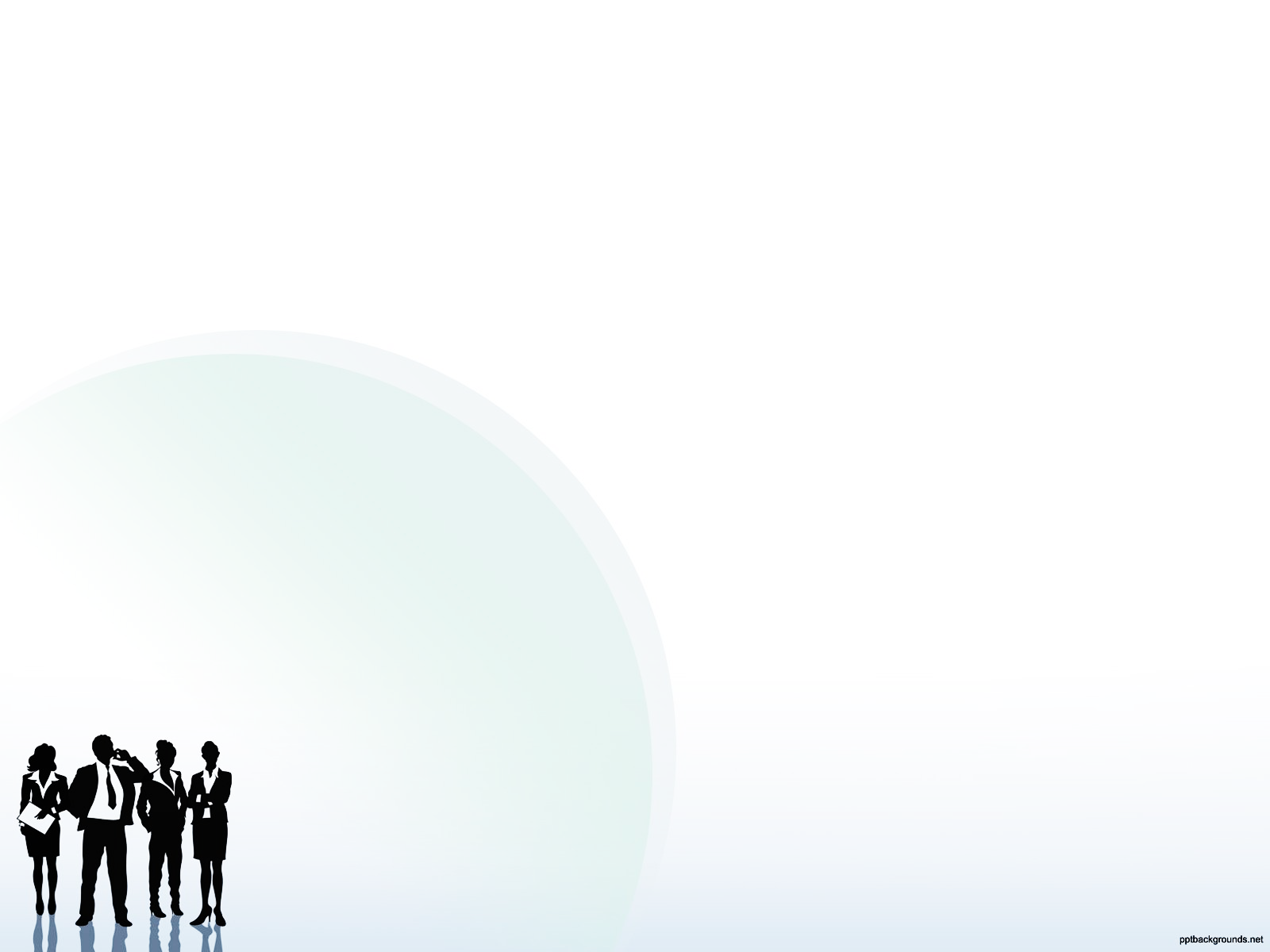 1. Анастази А., Урбина С. Психологическое тестирование. - СПб.: Питер, 2014. - 688 с.
2. Бодалев А.А. Психологическая диагностика. - М.: Академия, 2018. - 132 с.
3. Бурлачук Л.Ф., Морозов С.М. Словарь-справочник по психодиагностике. - СПб.: Питер Ком, 2015. - 528 с.
4 Крайг Г. Психология развития. - СПб.: Питер, 2010. - 370 с.
5. . Кузнецова Л.Н. Психолого-педагогическая коррекция детской 
 агрессивности //Начальная школа, 2016. -№ 5. - С. 78-79.
6. Кулагина И.Ю. Возрастная психология (Развитие ребенка от рождения до 17 лет): Учебное пособие. - М.: УРАО, 2017. - 176 с.
7. Обозов Н.Н. Межличностные отношения. - Л.: Изд-во МГУ, 2011. - 151 с.
8. Общая психодиагностика / Под ред. А. А. Бодалева, В. В. Столина. - М.: МГУ, 2015. - 303 с.
9. Практикум по психодиагностике: Психодиагностические материалы. - М., 2018. - 141 с.
10. Психологическая диагностика: Проблемы и исследования /Под ред. К.М. Гуревича. - М., 2014. - 232 с.